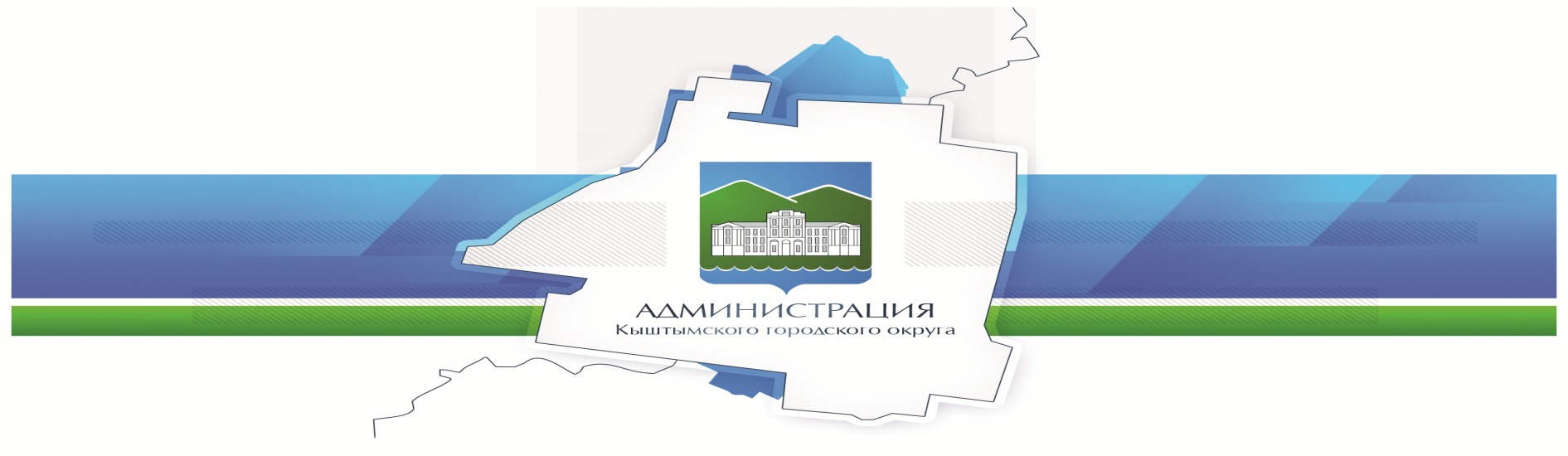 Расширенное совещание при главе Кыштымского городского округа 7 декабря 2015 год Перед началом работы совещания убедительно просим отключить сотовые телефоны
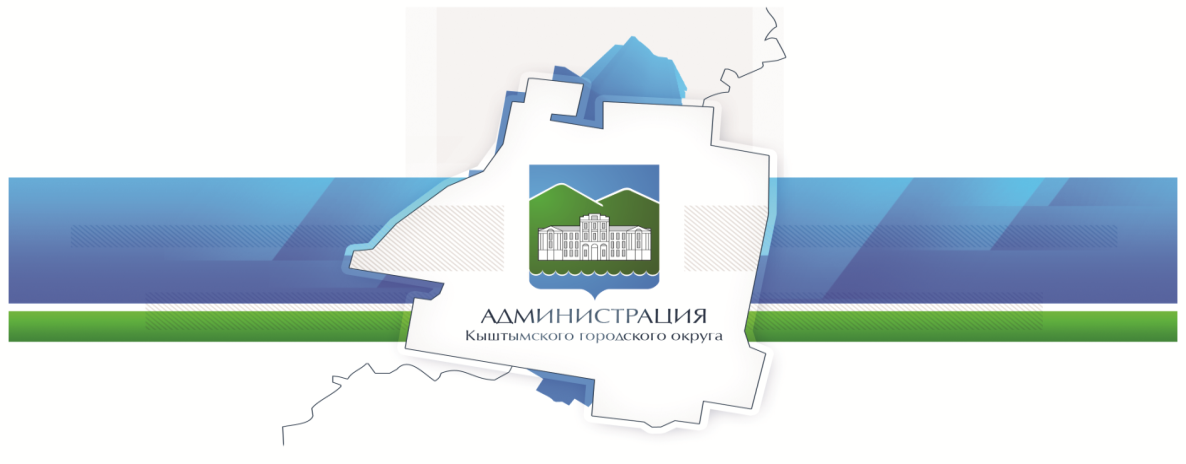 О мерах по повышению                 безопасности дорожного движения      на территории Кыштымского городского округа:1.1. о состоянии аварийности на автодорогах Кыштымского городского округа; 1.2.  о ходе реализации муниципальной целевой программы «Повышение безопасности дорожного движения и создание безопасных условий передвижения пешеходов в Кыштымском городском округе». Докладчики – Панов А.А.,  начальник ОГИБДД  МО МВД РФ «Кыштымский» Челябинской области (до 15 минут); - Двукраев Д.В, начальник Управления городского хозяйства администрации Кыштымского городского округа (до 15 минут).
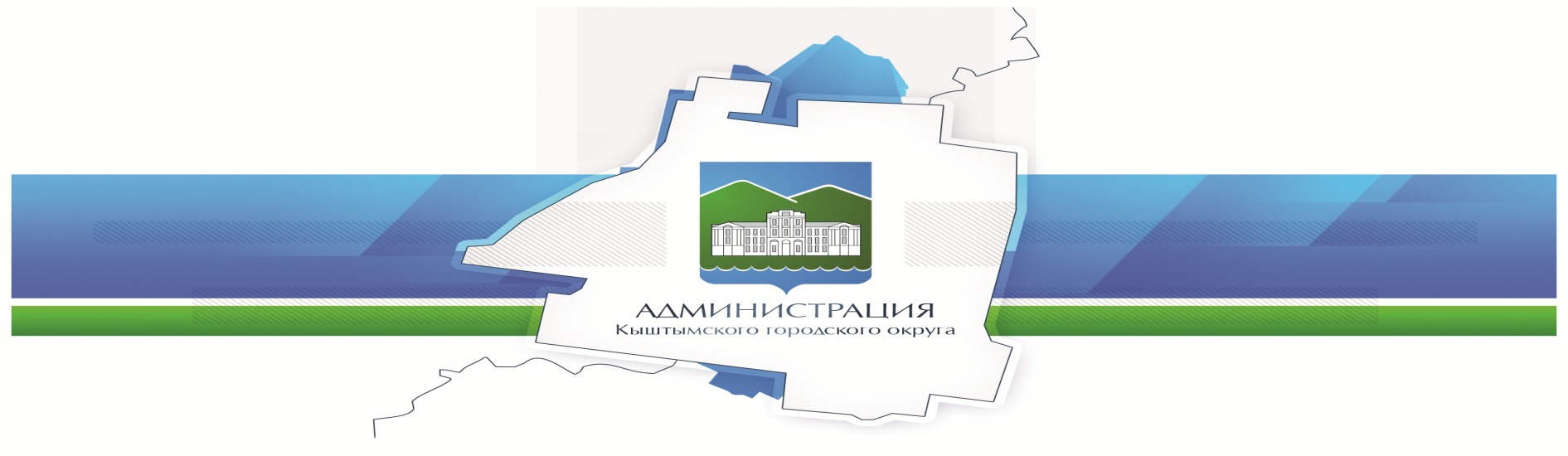 Об организации в 2015 году работы по весеннему и осеннему призывам граждан на военную службуДокладчик – Чмелёв Ю.А., начальник отдела военного комиссариата Челябинской области по городам Кыштым и Карабаш (до 5 минут)
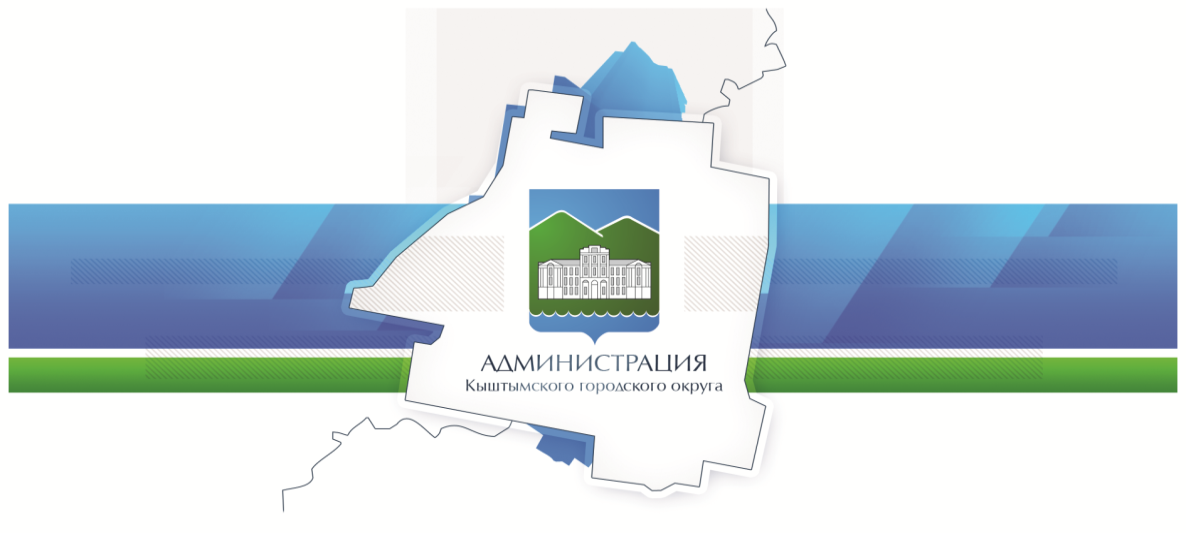 О плане основных мероприятий в период празднования Нового года Докладчик – Саланчук Е.Ю., заместитель главы Кыштымского городского округа по социальной сфере (до 5 минут)
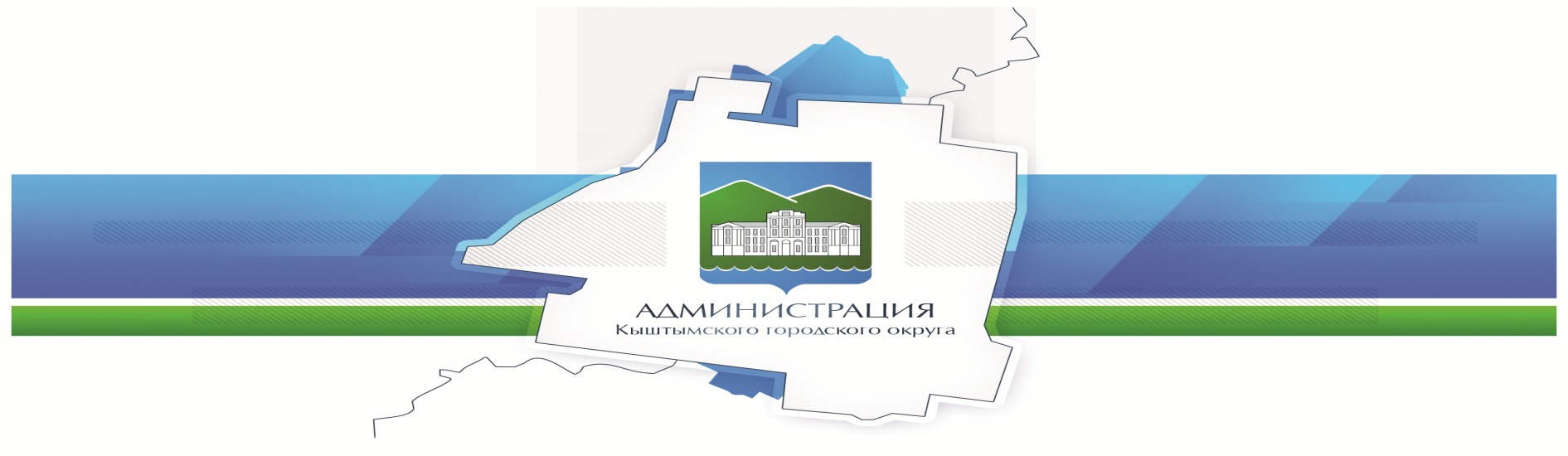 Об организации жизнедеятельности и обеспечения безопасности в период проведения в Кыштымском городском округе новогодних праздников Докладчик – Мошкин П.Г., первый заместитель главы Кыштымского городского округа (до 7 минут)
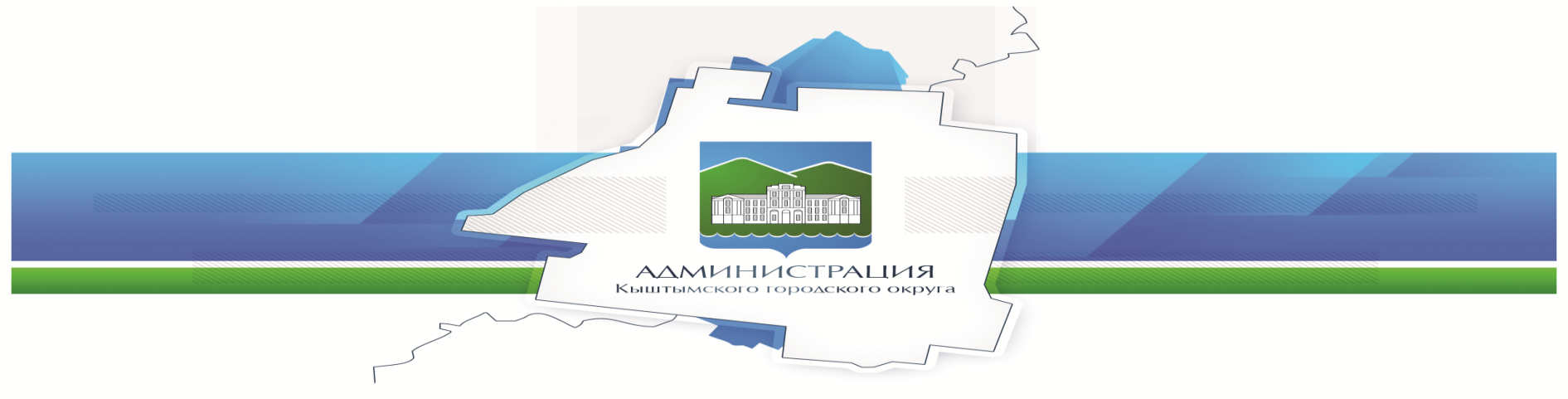 БЛАГОДАРИМ ЗА РАБОТУ